Industry-School Partnerships: Boundary crossing to enable school-to-work transitions across three targeted industries
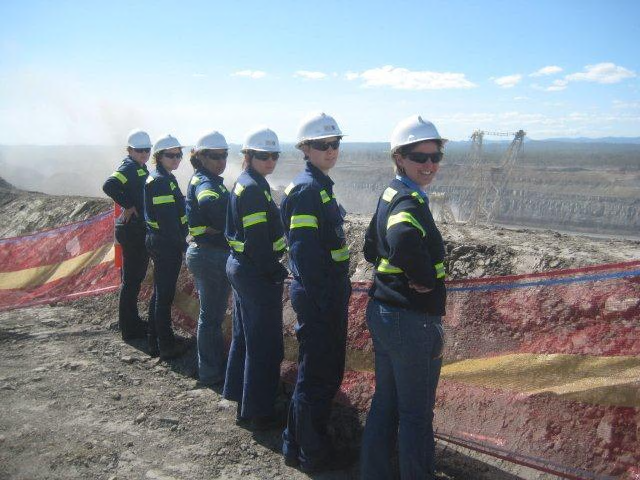 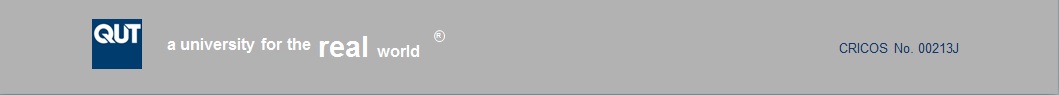 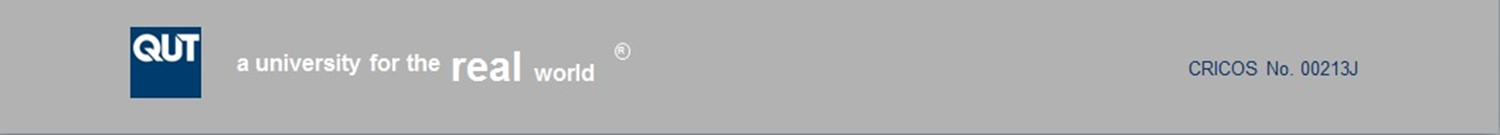 Defining Industry-School Partnerships
ISPs are a systematic targeted approach, supported by government policy that provide exposure for students interested in pursuing a career in a specific industry.

ISPs are a platform for industries to promote themselves and may facilitate school-to-work transition
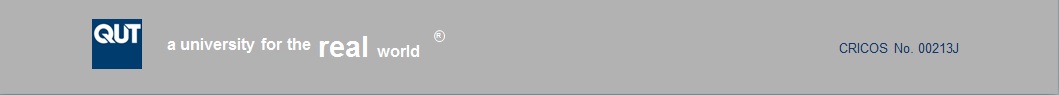 Terminology
Joint ventures 
Public-private partnerships 
School-enterprise 
Cooperation
Networks
Coalitions
Collaborations
Co-makership
Social partnerships 
Business-school relationships
School-business partnerships
Community-school partnerships
Industry-school engagement 
Industry-school partnerships
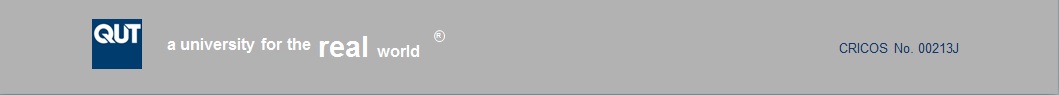 ISP Benefits
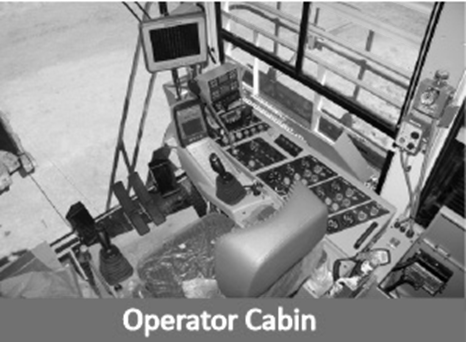 Reduce education sector costs to governments & address skill-shortages
Help supply education to geographically dispersed locations
Keep pace with knowledge innovation, new work practices/products with innovative educational solutions
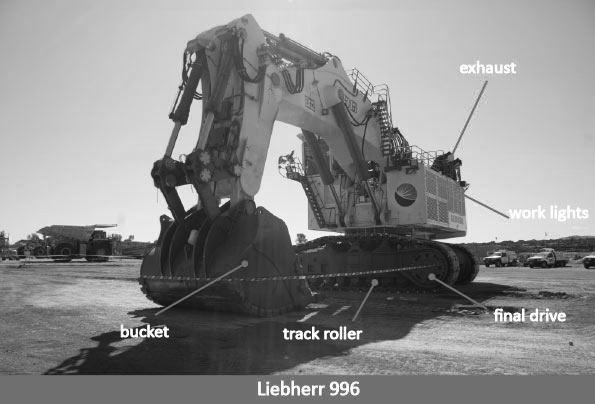 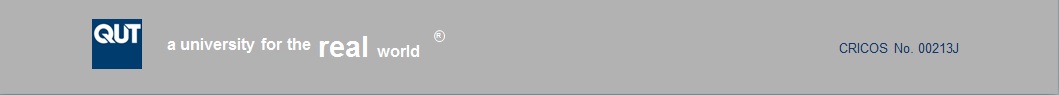 Research purpose
Report on three Industry-School Partnerships
Minerals and energy 
Building and construction 
Aerospace 

Aim – to understand and compare the dynamics of each industry sector using boundary crossing theory.

Acknowledgement
This research was supported under Australian Research Council's Linkage Projects funding scheme (project number LP100200052: Industry school partnerships project: A strategy to enhance education and training opportunities).
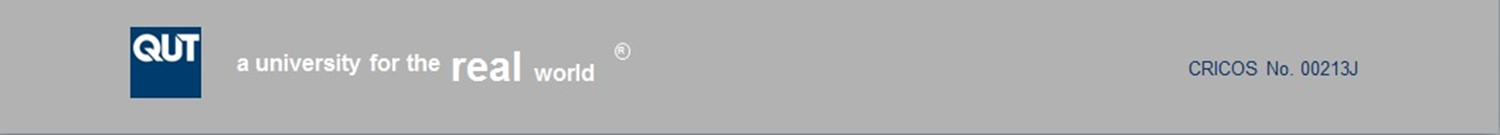 ISP Theoretical framework
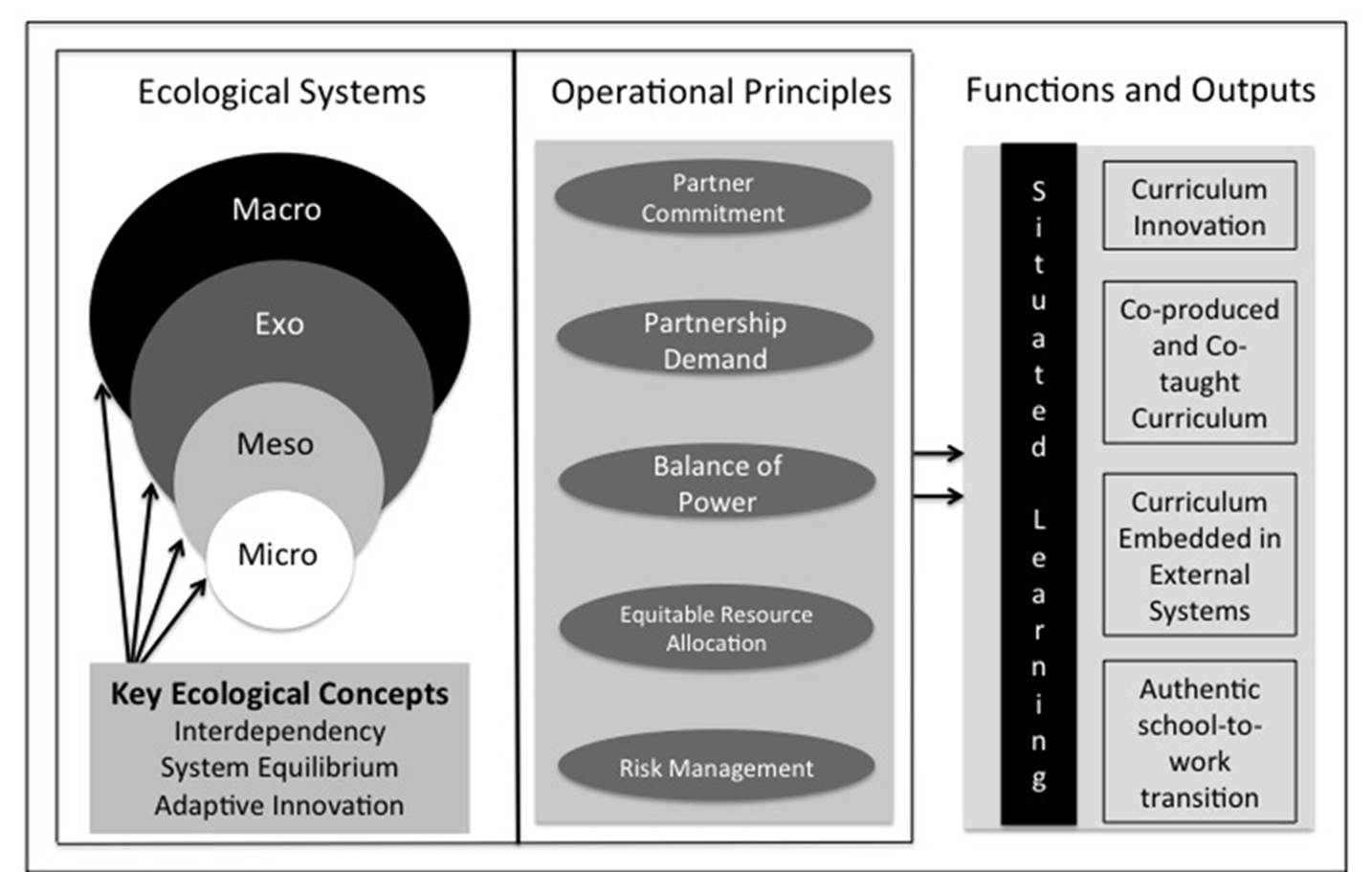 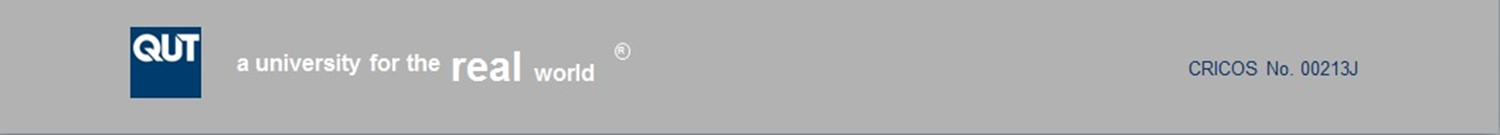 Boundary crossing framework
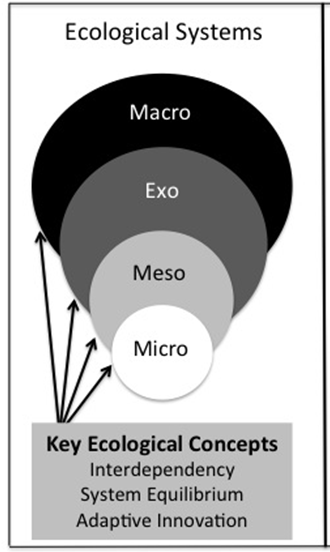 Akkerman & Bakker (2011)
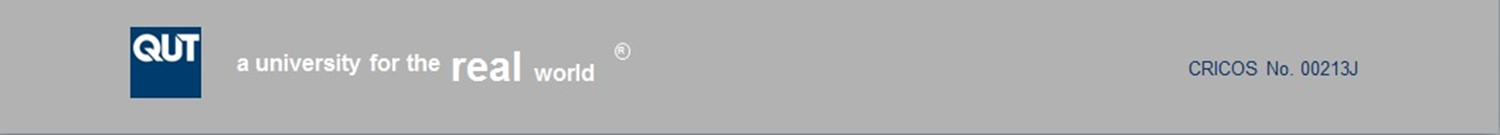 Boundary Identification mechanism
Factors to consider:
Process of delineating differences between two partners
Verify & understand demand & source for ISP
Cultural compatibility of partners
Roles and responsibilities
Skills & training systems offered
Models of operation
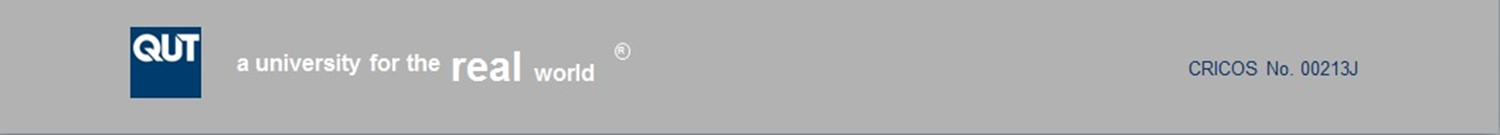 Boundary coordination mechanism
Factors to consider:
Repeated interactions facilitate the permeation of boundaries between partners
Agreements, formal/informal
Linkages, direct/indirect btw partners
Co-produced curriculum processes
Coordination models, individual vs. Team
Geography – close proximity
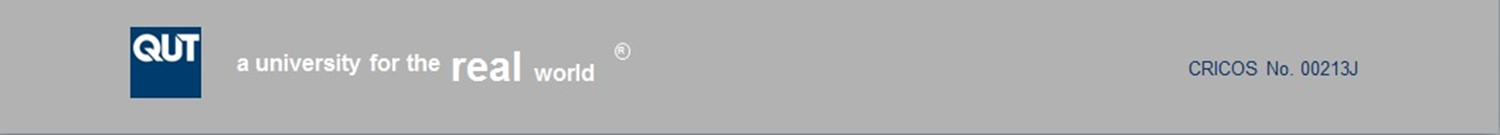 Boundary reflection mechanism
Factors to consider:
Realising & clarifying differences & learning about own & others practices
Initiated by either partner
Negotiation of new actions
Strengthening / changing existing arrangements
Culture, curriculum, industry standards
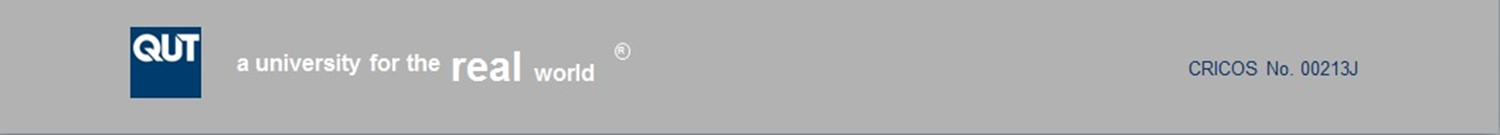 Boundary transformation
Factors to consider:
Evidence of change  in current practices leading to effectiveness in the overall ISP system
Occurs progressively as an outcome of the previous three mechanisms
Institutionalised activities external to the ISP
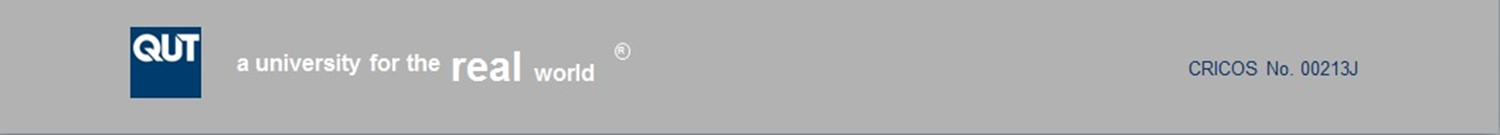 Research methodology
Qualitative case study
Data sources - semi-structured interviews & documents
Purposive sampling method, 50 interviews
Thematic analysis – priori theoretical framework
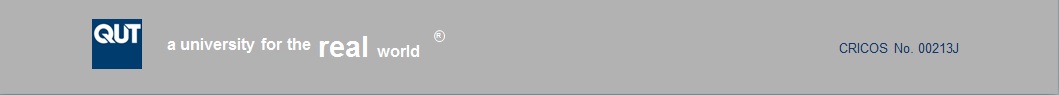 [Speaker Notes: Qualitative - why.  I am looking to discover, gain insight and understand from the perspectives of the participants because I believe that this approach is more likely to contribute to new knowledge on ISPs. The proposed study will be conducted in a real-world context with no control over participants as is the case in quantitative studies.  

I am looking to apply adaptive theory where prior theoretical models can suggest patterns that emerge as well as respond to order that emerges from the data (Layder, 1998).

Qualitative researcher - I am personally comfortable being the primary instrument for collecting data.  I envisaged visiting schools, industry, government departments and industry bodies to observe, interview and interpret ISPs.   My extensive experience in public and private sector roles(15 years) has given me the confidence to function effectively. I have held project manager roles in government and have had my consultancy and Registered Training Organisation where I have worked intimately with the Resources Industry to develop learning and assessment strategies.
 I am aware that I will need to closely watch my personal bias. 

I have selected a single case study as the appropriate method to answer my research questions.  Robert Yin argues that case studies are appropriate when a researcher is asking how and why questions.
My case is bounded to the QMEA and two SHS that participate within the QMEA.  The two schools will provide independent data.
I have delineated the case into four units of analysis to determine how the QMEA functions.
The UofA are
influence and interconnection - analysing these two concepts will help me to understand ISP from an ecological perspective.  IAnalysis of these two concepts will allow me to look at how interdependent the entire ISP system is.

Trust - is a necessary element of all effective partnerships

Innovation - I have not raised innovation previously in this presentation.  I believe it is a critical  - this is about analysing whether the QMEA ISP has been able to realise outputs and to adapt (innovate) when the system is at threat.]
Findings on identification mechanism
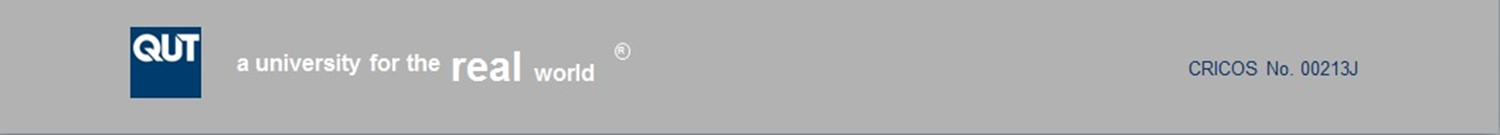 Findings on coordination mechanism
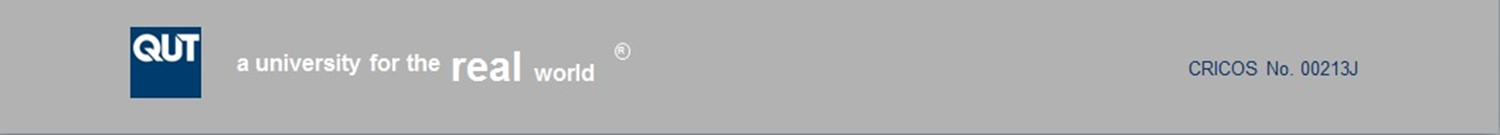 Findings on coordination mechanism
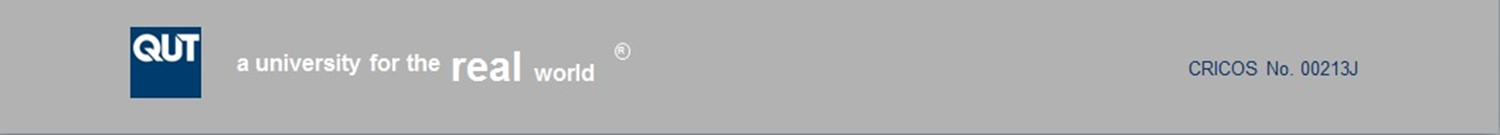 Findings on reflection mechanism
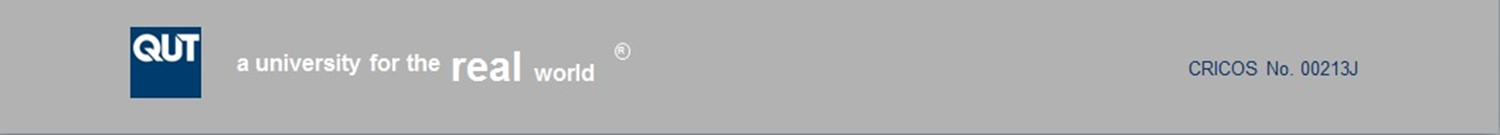 Findings on transformation mechanism
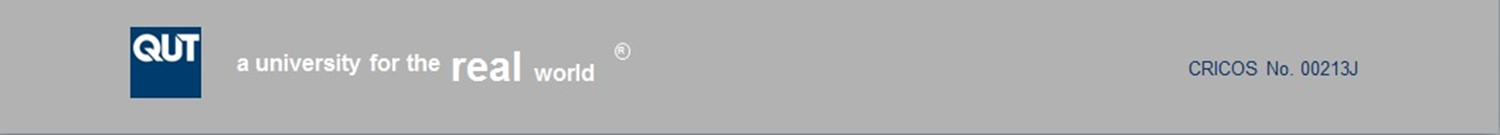 Industry-school partnership propositions
ISP partners need to identify and understand the types of boundaries and common interfaces that exist between schools and specific industries.  

Effective ISP coordination models across partner boundaries is dependent on the geographical scope of activity.
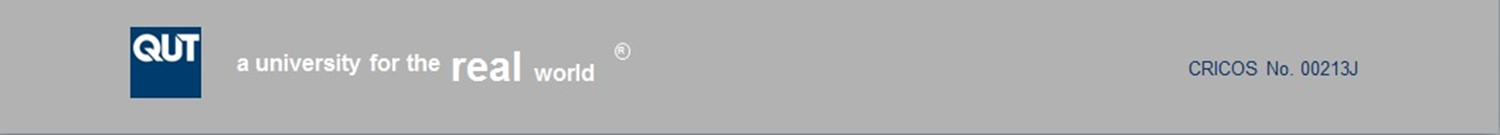 Industry-school partnership propositions
ISPs who practice reflection and address challenges transparently can expect to develop innovative and sustainable programs.

ISPs who seek to integrate programs into existing external systems will transform and realise school-to-work transitions that meet the needs of all partners and ultimately the end beneficiary – the school student.
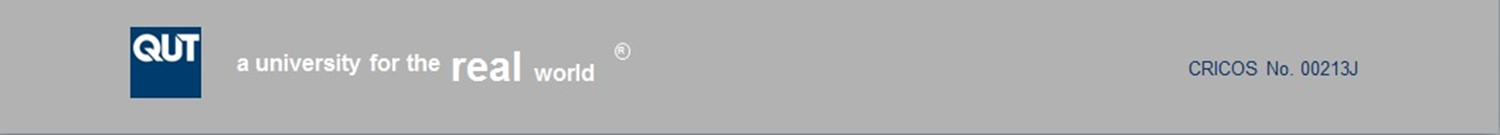 Common elements across industries
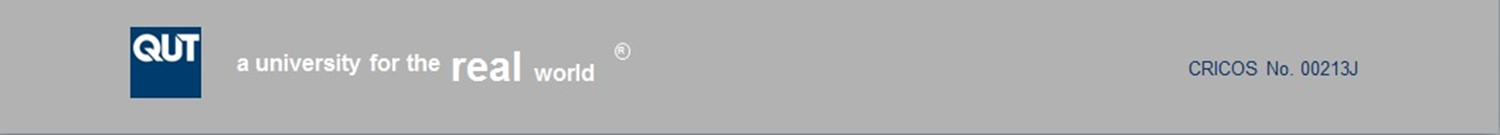 Questions
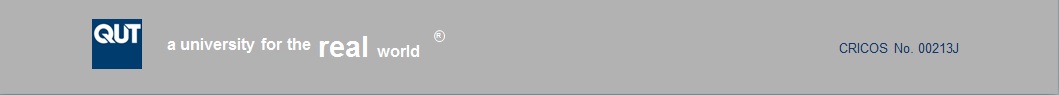